АКАДЕМИЯИ ИДОРАКУНИИ ДАВЛАТИИ НАЗДИ ПРЕЗИДЕНТИ ҶУМҲУРИИ ТОҶИКИСТОН
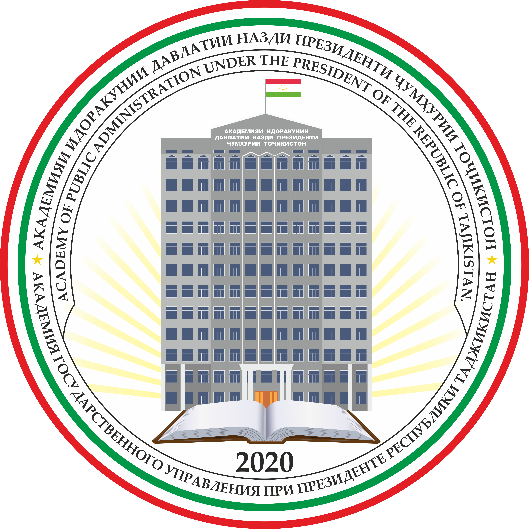 ТАШКИЛИ ГАРДИШИ ҲУҶҶАТ
Додихудоев Р.М. – мудири кафедраи забони тоҷикӣ ва ҳуҷҷатнигорӣ, н.и.ф., дотсент

ДУШАНБЕ - 2022
НАҚШАИ ДАРС:
 ТАРТИБИ ГАРДИШ ВА ИҶРОИ ҲУҶҶАТҲОИ ВОРИДОТӢ
 ТАРТИБИ ГАРДИШИ ҲУҶҶАТҲОИ СОДИРОТӢ ВА ДОХИЛӢ ДАР РАФТИ ОМОДА НАМУДАНИ ОНҲО
 ТАРТИБИ ҚАБУЛ ВА СУПОРИДАНИ ҲУҶҶАТҲО
 БАҚАЙДГИРИИ ҲУҶҶАТҲО
ТАРТИБИ ГАРДИШ ВА ИҶРОИ ҲУҶҶАТҲОИ ВОРИДОТӢ
Қабул ва коркарди ибтидоии муросилоти воридотиро воҳиди сохтории коргузорӣ ба амал мебарорад.

Коркарди ибтидоии муросилоти воридотӣ аз санҷиши дурустии ирсол ва мавҷудияти ҳуҷҷатҳо, омода намудани муросилот барои фиристодан тибқи таъинот иборат аст.

Муросилоти саҳван воридшуда тибқи таъинот фиристода мешавад.
ТАРТИБИ ГАРДИШ ВА ИҶРОИ ҲУҶҶАТҲОИ ВОРИДОТӢ
Ҳамаи лифофаҳо, ба истиснои муросилоти шахсӣ ва мактубҳои ба нишонии кумитаи иттифоқи касаба ирсолшуда, кушода мешаванд. Ҳамзамон беосебии лифофаҳо ва миқдори ҳуҷҷатҳои мавҷуда дар онҳо санҷида мешавад. Дар сурати осеб ёфтани лифофаҳо, нарасидани ягон қисми ҳуҷҷатҳо, номутобиқатии рақамҳо дар лифофаи ҳуҷҷатҳо, тибқи намунаи муайянгардида дар се нусха санад тартиб дода мешавад:
ТАРТИБИ ГАРДИШ ВА ИҶРОИ ҲУҶҶАТҲОИ ВОРИДОТӢ
Як нусхаи санад дар воҳиди сохтории коргузорӣ нигоҳ дошта мешавад;
 нусхаи дуюм якҷоя бо ҳуҷҷатҳо мувофиқи таъинот ирсол мегардад 
нусхаи сеюм ба ирсолкунанда баргардонида мешавад. 	Лифофаҳо, чун қоида, нобуд карда мешаванд, ба истиснои ҳолатҳое, ки агар суроғаи ирсолкунанда ё санаи ирсол ва гирифтани ҳуҷҷатҳоро танҳо аз рўйи лифофа муқаррар намудан мумкин бошад.
ТАРТИБИ ГАРДИШ ВА ИҶРОИ ҲУҶҶАТҲОИ ВОРИДОТӢ
Дар ҳамаи ҳуҷҷатҳои воридотӣ, ҳатто агар саҳифа пурра бо матн фаро гирифта шуда бошад ҳам, ҳатман дар қисми поёнии кунҷи рости варақи якум муҳри бақайдгирӣ гузошта мешавад. Ҳуҷҷатҳо дар рўзи ворид шуданашон ба қайд гирифта мсшаванд.
Ҳуҷҷатҳои бақайдгирифтанашаванда – ҳуҷҷатҳои ба нишонии кумитаи иттифоқи касаба ва бо қайди “шахсан” воридгардида, бевосита тибқи таъинот фиристода мешаванд.
ТАРТИБИ ГАРДИШ ВА ИҶРОИ ҲУҶҶАТҲОИ ВОРИДОТӢ
Ҳуҷҷатҳои воридгардида баъди ба қайд гирифтани онҳо дар дафтари бақайдгирии ҳуҷҷатҳои воридотӣ барои баррасӣ ба роҳбарият фиристода мешаванд.
Ҳуҷҷатҳо бояд дар рўзи ворид шуданашон барои баррасӣ ба роҳбарият пешниҳод шаванд. 
БАРҚИЯҲО, БАРҚИЯИ ТЕЛЕФОНӢ ва дигар ҲУҶҶАТҲОИ ТАЪҶИЛӢ барои баррасӣ ва иҷро дар навбати аввал пешниҳод мешаванд.
ТАРТИБИ ГАРДИШ ВА ИҶРОИ ҲУҶҶАТҲОИ ВОРИДОТӢ
Агар дар ҳуҷҷатҳои воридгардида ба дигар ҳуҷҷатҳо ишора шуда бошад, дар ин сурат он ҳуҷҷатҳо дарёфт карда, якҷоя бо ҳуҷҷатҳои воридгардида ё маълумотномаи дахлдор ба роҳбарият пешниҳод мешаванд.
Ҳуҷҷатҳои дар рўзҳои ғайрикорӣ, истироҳат ва рўзҳои ид воридгардидаро навбатдори мақомот ва ташкилоти давлатӣ қабул намуда, ба роҳбарият гузориш медиҳад ва сипас онҳо ба воҳиди сохтории коргузорӣ барои бақайдгирӣ супорида мешаванд.
ТАРТИБИ ГАРДИШ ВА ИҶРОИ ҲУҶҶАТҲОИ ВОРИДОТӢ
Ҳуҷҷатҳои аз ҷониби шахсони ғайримасъул имзошуда, дорои матни носаҳеҳ ё реквизитҳои заруринадошта аз ҷониби воҳиди сохтории коргузорӣ ба ирсолкунанда бо зикри асосҳо пас баргардонида мешаванд. Ҳуҷҷатҳое, ки бе имзо мебошанд ё дар онҳо суроғаи шахси ирсолкарда нишон дода нашудааст, баррасӣ карда намешаванд.
Натиҷаҳои баррасӣ дар амрҳои хаттӣ инъикос меёбанд, ки дар қисми рости болои ҳуҷҷат, дар дигар ҷойи холӣ аз матн ва ё дар варақаи алоҳида гузошта мешаванд. Амри хаттӣ бояд дорои нишондодҳои возеҳ ва мукаммал оид ба тартиб ва хусусияти иҷрои ҳуҷҷатҳо ва иҷрокунандагон бошад.
ТАРТИБИ ГАРДИШ ВА ИҶРОИ ҲУҶҶАТҲОИ ВОРИДОТӢ
Ҳуҷҷатҳо бояд дар муҳлати муқарраргардида баррасӣ карда шаванд.
Ҳуҷҷатҳои воридгардида баъди баррасии роҳбарият барои ба қайд гирифтани амри хаттӣ дар сутунн дахлдори дафтари муросилоти воридотӣ ба воҳиди сохтории коргузорӣ баргардонида, тибқи таъинот фиристода мешаванд.
Шахсе, ки дар амри хаттӣ якум нишон дода шудааст, масъули иҷрои ҳуҷҷатҳо мебошад. Масъули иҷро ҳуқуқи даъват намудани ҳамиҷрочиёнро дорад.
ТАРТИБИ ГАРДИШ ВА ИҶРОИ ҲУҶҶАТҲОИ ВОРИДОТӢ
Ҳам иҷрочиён уҳдадоранд, ки бо дархости масъули иҷро ба ў тамоми маводи заруриро пешниҳод намоянд. Ҳам иҷрочиён барои сари вақт ва хушсифат омода намудани лоиҳаи ҳуҷҷатҳо масъулияти баробар доранд.
Ҳуҷҷатҳои иҷрогардида барои ба парванда дўхтан ба он воҳидҳои сохторӣ ё кормандоне, ки парвандаҳоро аз руйи масъалаҳои дахлдор тибқи феҳристи парвандаҳо тартиб медиҳанд, баргардонида мешаванд.
2. ТАРТИБИ ГАРДИШИ ҲУҶҶАТҲОИ СОДИРОТӢ ВА ДОХИЛӢ ДАР РАФТИ ОМОДА НАМУДАНИ ОНҲО
Иҷрокунанда то пешниҳоди ҳуҷҷати омодашуда барои имзо, бояд мундариҷа, дурустии ба расмият даровардани он ва мавҷудияти иловаҳоро санҷад. Ҳуҷҷат барои имзо якҷоя бо маводе, ки дар асоси онҳо омода шудааст, пешниҳод карда мешавад.
Ҳуҷҷатҳои аз тарафи роҳбарият имзошуда барои бақайдгирӣ дар дафтари бақайдгирии ҳуҷҷатҳои содиротӣ, дохилӣ ва ирсол ба воҳиди сохтории коргузорӣ баргардонида мешаванд.
2. ТАРТИБИ ГАРДИШИ ҲУҶҶАТҲОИ СОДИРОТӢ ВА ДОХИЛӢ ДАР РАФТИ ОМОДА НАМУДАНИ ОНҲО
Ҳуҷҷатҳо барои ирсол дар шакли пурра ба расмият даровардашуда супорида мешаванд. Воҳиди сохтории коргузорӣ дурустии ба расмият дароварда шудани ҳуҷҷатҳо ва мавҷудияти иловаҳои дар ҳуҷҷати асосӣ нишондодашударо санҷида, лифофаро ба расмият медарорад ва худи ҳамон рўз ба мақоми дахлдори алоқа месупорад.
Ҳуҷҷатҳои дохилӣ дар доираи дастгоҳи идоракунӣ омода, ба расмият дароварда, иҷро (истифода бурда) карда мешаванд.
2. ТАРТИБИ ГАРДИШИ ҲУҶҶАТҲОИ СОДИРОТӢ ВА ДОХИЛӢ ДАР РАФТИ ОМОДА НАМУДАНИ ОНҲО
Лоиҳаи ҳуҷҷатҳо баъди омода ва мувофиқакунӣ бо кормандони дахлдори ташкилот барои баррасӣ ё имзо ба роҳбарият пешниҳод мешаванд. Баъди имзои ҳуҷҷатҳои мазкур дар дафтари бақайдгирии ҳуҷҷатҳои содиротӣ ва дохилӣ ба қайд гирифта, барои иҷро равон карда мешаванд.
Гузоришҳо ба номи роҳбарият, маълумотномаҳо, маълумот ва дигар ҳуҷҷатҳои дорои хусусияти фаврӣ баъди баррасӣ ва иҷрои онҳо дар парвандаи дахлдор ҷойгир карда мешаванд.
3. ТАРТИБИ ҚАБУЛ ВА СУПОРИДАНИ ҲУҶҶАТҲО
Қабул ва супоридани ҳуҷҷатҳои воридотӣ, содиротӣ ва дохилӣ дар ҳамаи марҳилаҳои гардиши худ бо гузоштани имзо амалӣ мешавад. 
	Супоридани ҳуҷҷатҳо аз як воҳиди сохторӣ ба воҳиди сохтории дигар ё аз як корманд ба корманди дигар ҳатман тавассути воҳиди сохтории коргузорӣ сурат гирифта, дар дафтари бақайдгирии ҳуҷҷатҳо оид ба гардиши ҳуҷҷатҳо қайд карда мешавад.
4. БАҚАЙДГИРИИ ҲУҶҶАТҲО
Ҳуҷҷатҳоро воҳиди сохтории коргузорӣ ба таври мутамарказ ба қайд мегирад. Ҳуҷҷатҳои зерин ба қайд гирифта намешаванд:
ба Дастурамали намунавии коргузорӣ дар мақомоти давлатӣ, муассиса, корхона ва дигар ташкилотҳои Ҷумҳурии Тоҷикистон
Рӯйхати ҳуҷҷатҳое, ки аз тарафи воҳиди сохтории коргузорӣ ба қайд гирифта намешаванд;
Маълумот дар бораи ҷаласаҳо, машваратҳо ва рӯзнома
Ҷадвалҳо, супоришномаҳо, дархостҳо, тақсимбандиҳо
Нақшаҳои таълимӣ, барномаҳо (нусхаҳо)
Огоҳномаҳои эълонӣ, овезаҳо, барномаҳои машваратҳо, конференсияҳо
Номаҳои табрикотӣ ва даъватномаҳо
Нашрияҳои чопӣ (китобҳо, маҷаллаҳо, варақаҳо)
Намунаҳои ҳисобот оморӣ
Ҳуҷҷатҳои муҳосибӣ.
4. БАҚАЙДГИРИИ ҲУҶҶАТҲО
Ҳар як ҳуҷҷат як маротиба ба қайд гирифта мешавад. Ҳуҷҷатҳои воридотӣ дар рўзи ворид шуданашон, содиротӣ ва дохилӣ бошанд, дар рўзи баимзорасӣ ба қайд гирифта мешаванд.
Шохиси ҳуҷҷатҳои воридотӣ, содиротӣ ва дохилӣ аз рақами тартибии бақайдгирии ҳуҷҷат ва шохиси парванда аз рўйи феҳрист иборат аст.
4. БАҚАЙДГИРИИ ҲУҶҶАТҲО
Ҳар як ҳуҷҷат як маротиба ба қайд гирифта мешавад. Ҳуҷҷатҳои воридотӣ дар рўзи ворид шуданашон, содиротӣ ва дохилӣ бошанд, дар рўзи баимзорасӣ ба қайд гирифта мешаванд.
4. БАҚАЙДГИРИИ ҲУҶҶАТҲО
Шохиси ҳуҷҷатҳои воридотӣ, содиротӣ ва дохилӣ аз рақами тартибии бақайдгирии ҳуҷҷат ва шохиси парванда аз рўйи феҳрист иборат аст. Масалан:

№ 14/12 аз 05.01.17                         Вазорати молияи
                                            Ҷумҳурии Тоҷикистон
Ҳисоботи солонаи муҳосибӣ барои соли 2016 ирсол мегардад.
Директор                      имзо          насаб, ном, номи падар

14 – рақами тартибни бақайдгирӣ,
12 – шохиси парванда аз рўйи феҳрист.
4. БАҚАЙДГИРИИ ҲУҶҶАТҲО
Барои бақайдгирии ҳуҷҷатҳои воридотӣ, содиротӣ ва дохилӣ дафтарҳои зерин истифода бурда мешаванд;
– дафтари бақайдгирии ҳуҷҷатҳои воридотӣ;
– дафтари бақайдгирии ҳуҷҷатҳои дохилӣ;
– дафтари бақайдгирии ҳуҷҷатҳои содиротӣ;
– дафтари бақайдгирии қонунҳо, санадҳои меъёрии ҳуқуқии Президенти Ҷумҳурии Тоҷикистон ва Ҳукумати Ҷумҳурии Тоҷикистон;
4. БАҚАЙДГИРИИ ҲУҶҶАТҲО
– дафтари бақайдгирии супоришҳои хаттӣ ва протоколҳои маҷлисҳои назди Президенти Ҷумҳурии Тоҷикистон;
– дафтари бақайдгирии супоришҳои хаттӣ ва протоколҳои маҷлисҳои назди Сарвазири Ҷумҳурии Тоҷикистон ва муовинони ў, Роҳбари Дастгоҳи иҷроияи Президенти Ҷумҳурии Тоҷикистон;
– дафтари бақайдгирии муроҷиатҳои шахсони воқеӣ ва ҳуқуқӣ;
– дафтари бақайдгирии барқияҳои ҳукуматӣ;
– дафтари бақайдгирии ҳуҷҷатҳои баргардонидашуда